Как человек использует зеркала
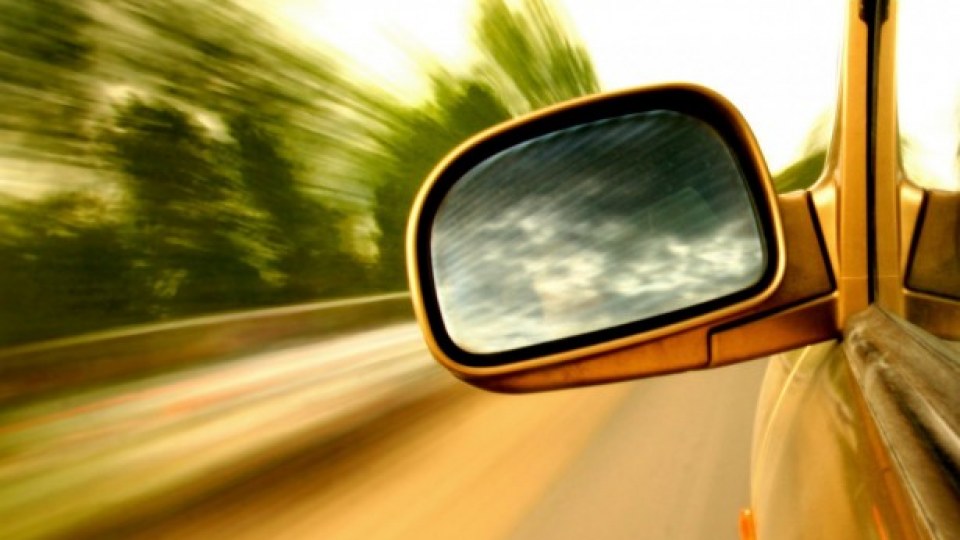 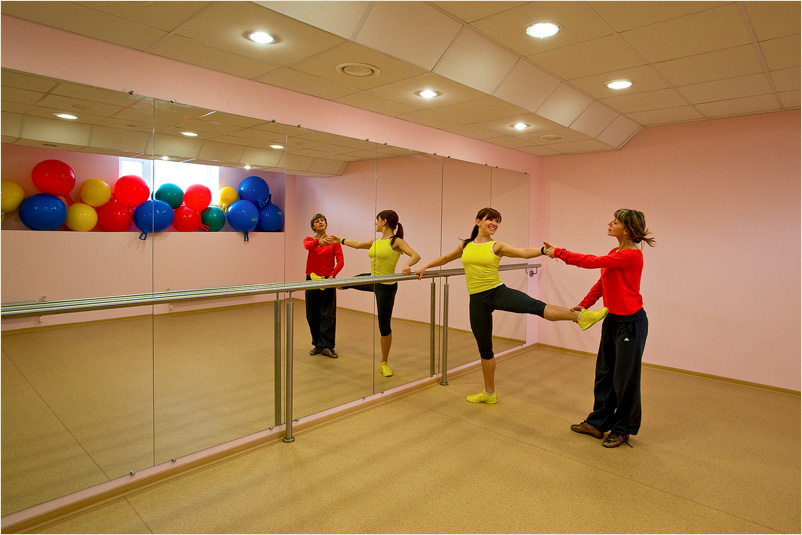 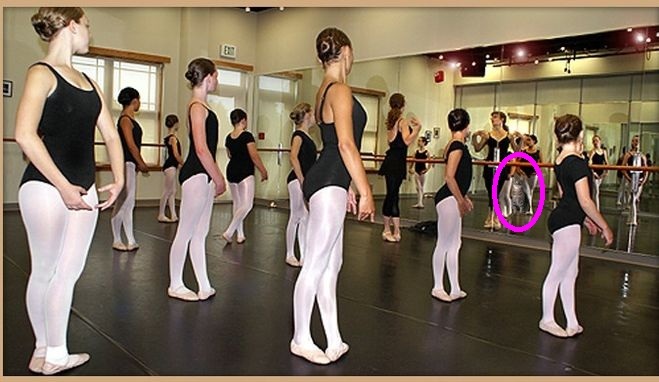 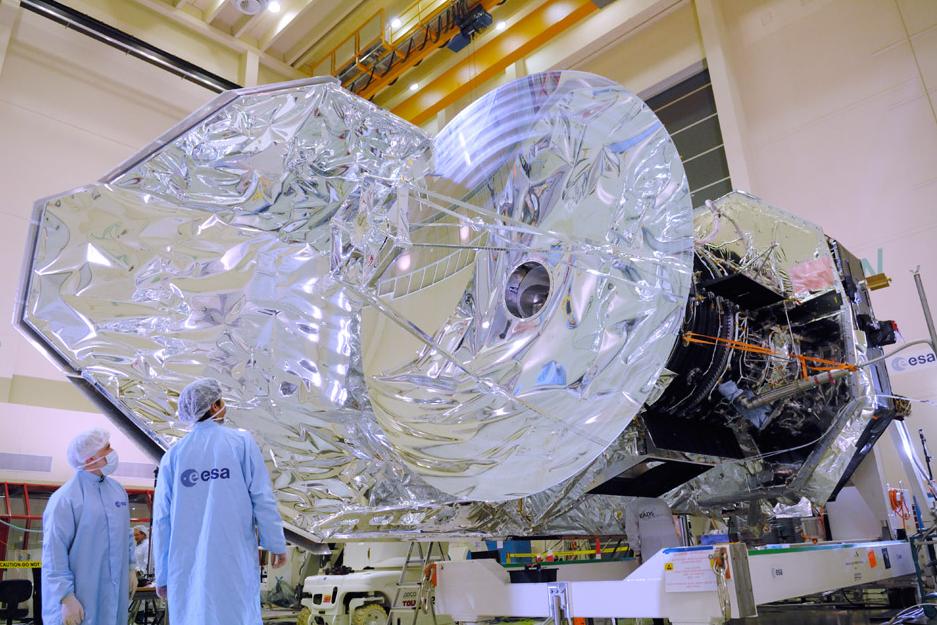